সবাইকে স্বাগতম
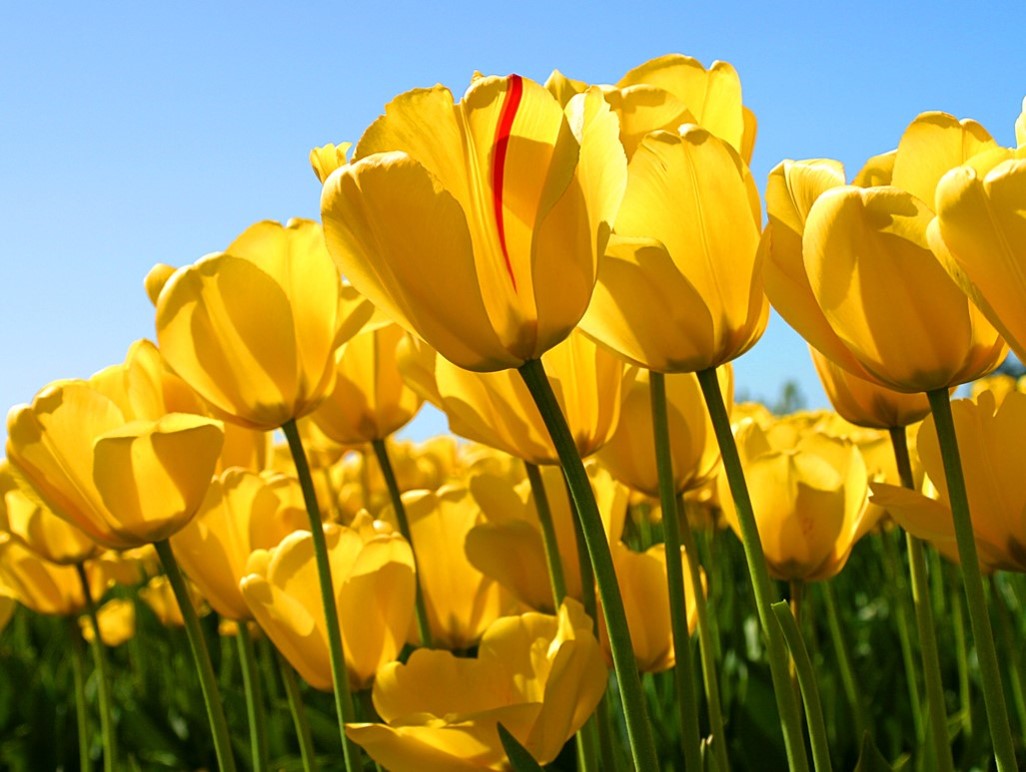 শিক্ষক পরিচিতি
মোঃ আমির হোসেন
সহকারি শিক্ষক (সমাজ বিজ্ঞান)
মদিনাতুল উলুম ইসলামিয়া দাখিল মাদরাসা 
79hossainamir@gmail.com 
ফোনঃ ০১৭১৪-৩১৫৭৭২
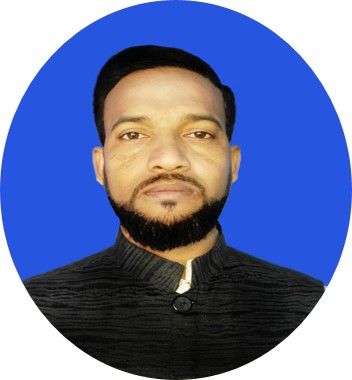 পাঠ পরিচিতি
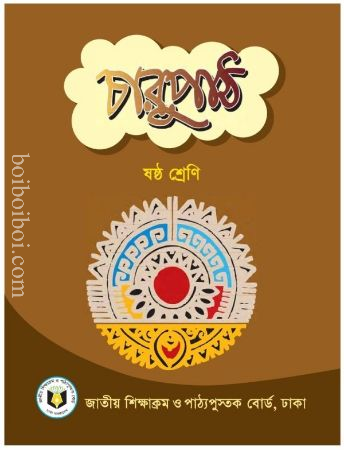 ষষ্ঠ  শ্রেণি
বাংলা প্রথম পত্র
সময়ঃ ৪০ মিনিট 
০৯/০৬/২০২০
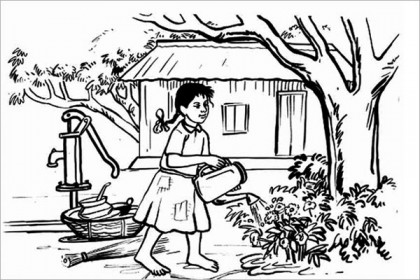 ছবিটি দেখ ?
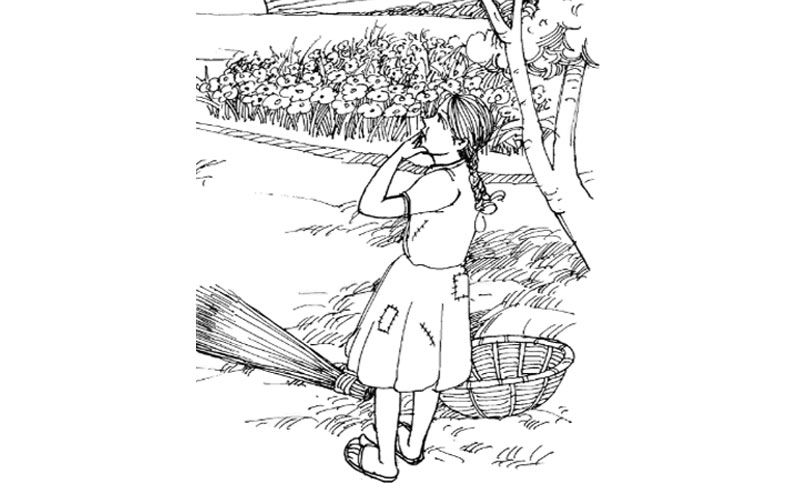 ছবিটি দেখ ?
আজকে আমাদের পাঠের বিষয়
মিনু
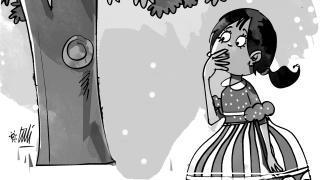 এই পাঠ শেষে শিক্ষাথীরা......
বিভিন্ন শব্দার্থ  তা বলতে পারবে ;
লেখক পরিচিতি বলতে পারবে ;
মানুষের প্রতি মমত্ববোধ  জাগ্রত করতে পারবে ;
জন্ম
১৮৯৯ খ্রিঃ ১৯ জুলাই
মৃত্য
১৯৭৯সালের ৯ ফেব্রুয়ারী
পুরস্কার
জাগত্তারিণী পদক
প্রকৃত নাম
বলাইচাঁদ মূখোপাধ্যায়
কাব্য
হাটে বাজারে
পেশা
চিকিৎসক
সরব পাঠ
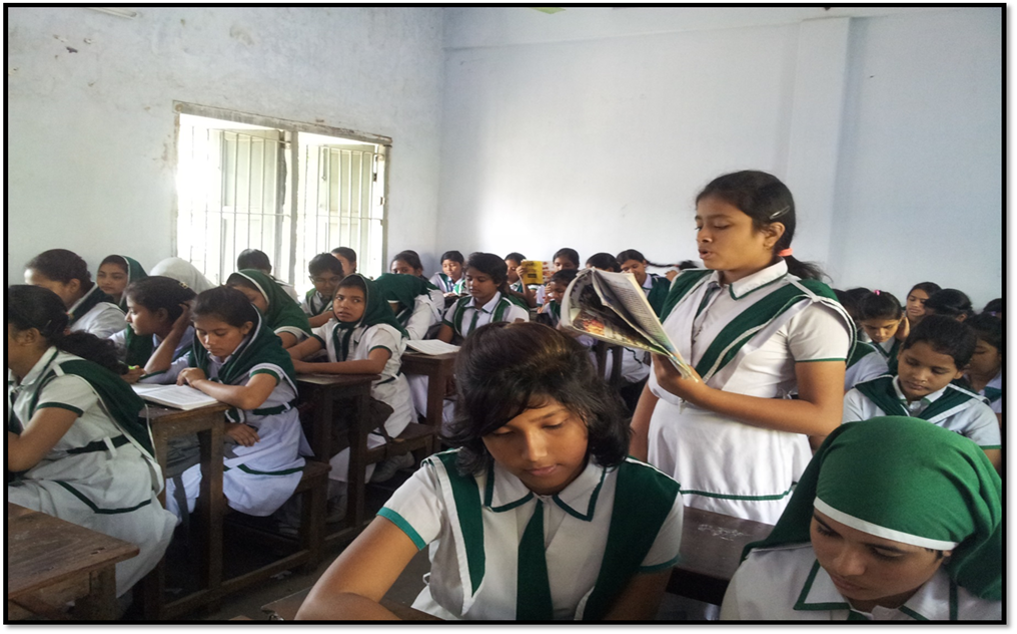 একক কাজ
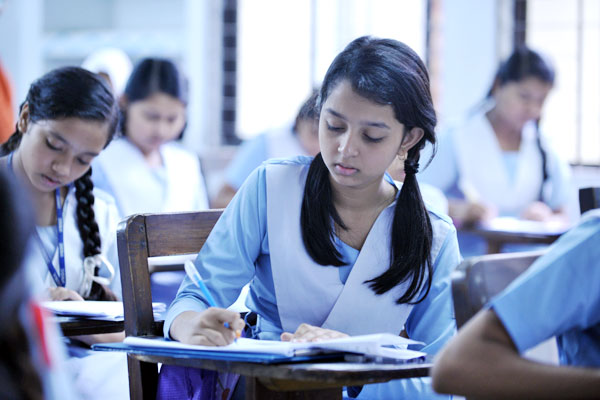 গল্পের আলোকে ‘’মিনু’’সম্পর্কে চারটি বাক্য লিখ
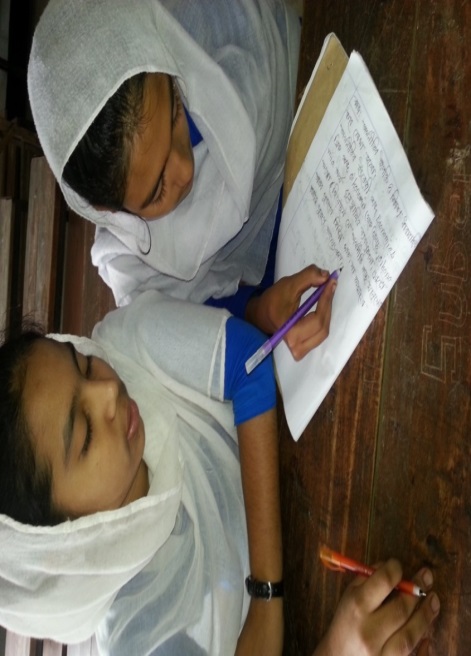 জোড়ায় কাজ
মিনু শুকতারা কে নিয়ে কী বিশ্বাস করে ?
দলীয় কাজ
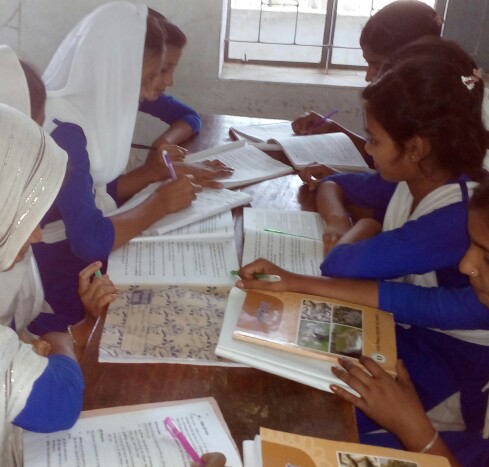 ‘ শুকতারা’কে মিনু সই মনে করে কেন ?
মূল্যয়ন
‘মিনু’ ঘুম থেকে ওঠে কখন ?
‘মিনু’ গল্পের উনুনের নাম কী ?
জ্বর হওয়া ‘মিনুর’ অপরাদ মনে হলো কেন ?
‘বনফুলের’ প্রকৃত নাম কী ?
বাড়ির কাজ
‘ মিনু’ গল্পের  মূলভাব 
সংক্ষেপে লিখ ।
সবাইকে ধন্যবাদ
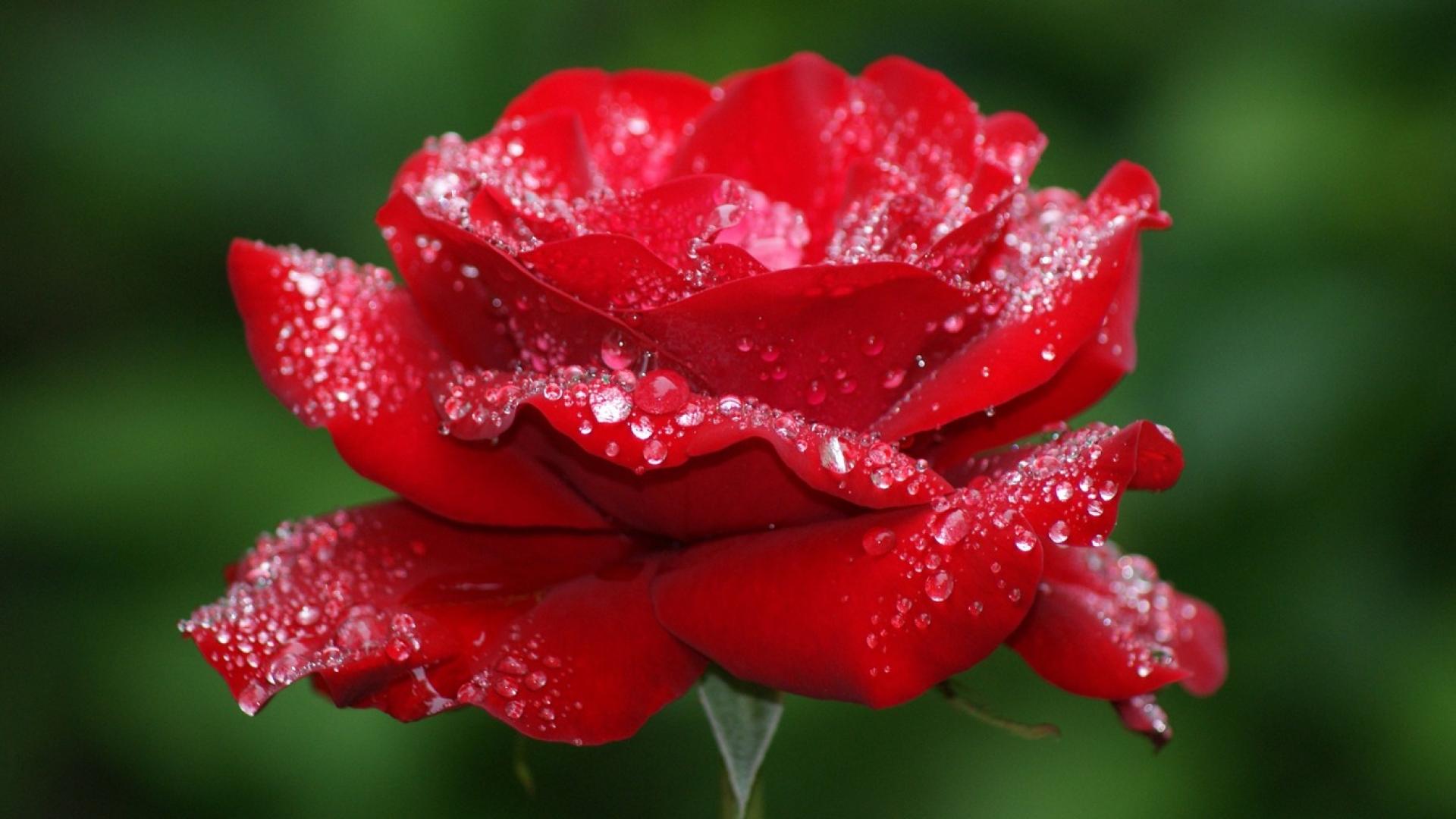